Figure 1.  Waveform (a) and simulated neural activity pattern (b) of a noise that becomes a RI sound with a pitch of 125 ...
Cereb Cortex, Volume 13, Issue 7, July 2003, Pages 765–772, https://doi.org/10.1093/cercor/13.7.765
The content of this slide may be subject to copyright: please see the slide notes for details.
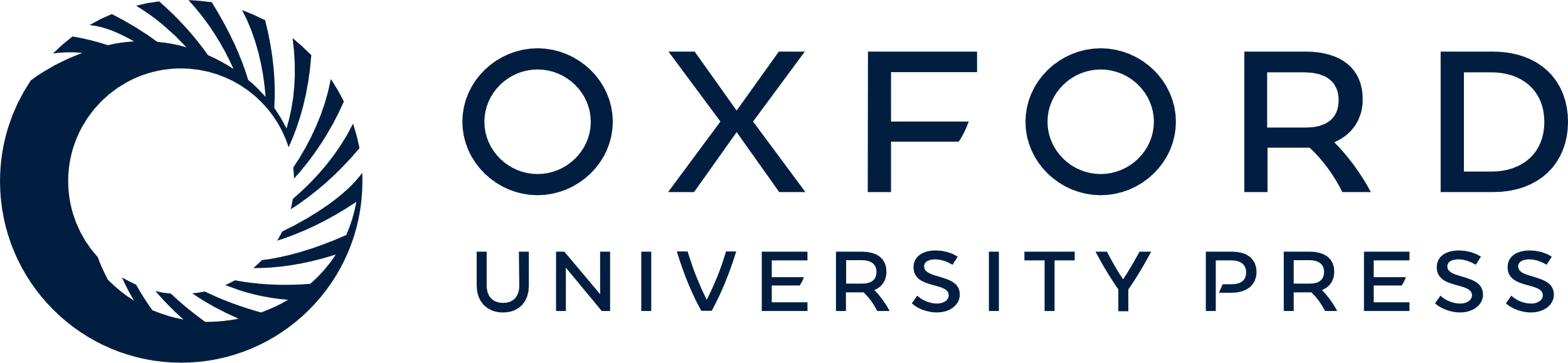 [Speaker Notes: Figure 1.  Waveform (a) and simulated neural activity pattern (b) of a noise that becomes a RI sound with a pitch of 125 Hz at 2000 ms. The RI sound was constructed by delaying a sample of random noise by 8 ms (1/125 Hz), adding it back to the original noise and iterating the process 16 times. Each horizontal line in (b) represents the simulated spike probability (Patterson et al., 1995) of an individual auditory nerve fiber as a function of time (abscissa) and fiber best frequency (ordinate). Panel (c) shows spike probability, averaged over all fibers; there is no discontinuity at 2000 ms. The dashed and solid lines in (d) show spike probability averaged over time separately for the noise and RI sections of the sound, respectively; there are no harmonically spaced peaks in the RI summary (solid line).


Unless provided in the caption above, the following copyright applies to the content of this slide: © Oxford University Press]